Welcome NPN Live 3.0
Grant Writing 101
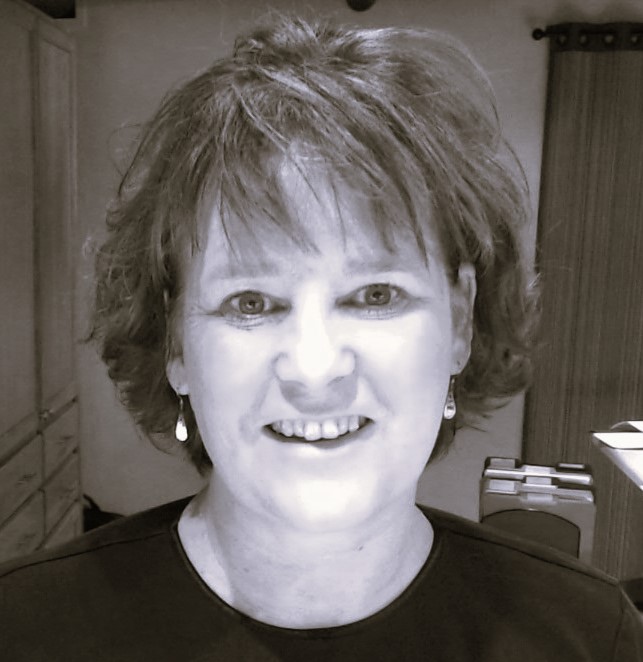 Presented by
Alice Ruhnke 
President
GrantStation
Agenda
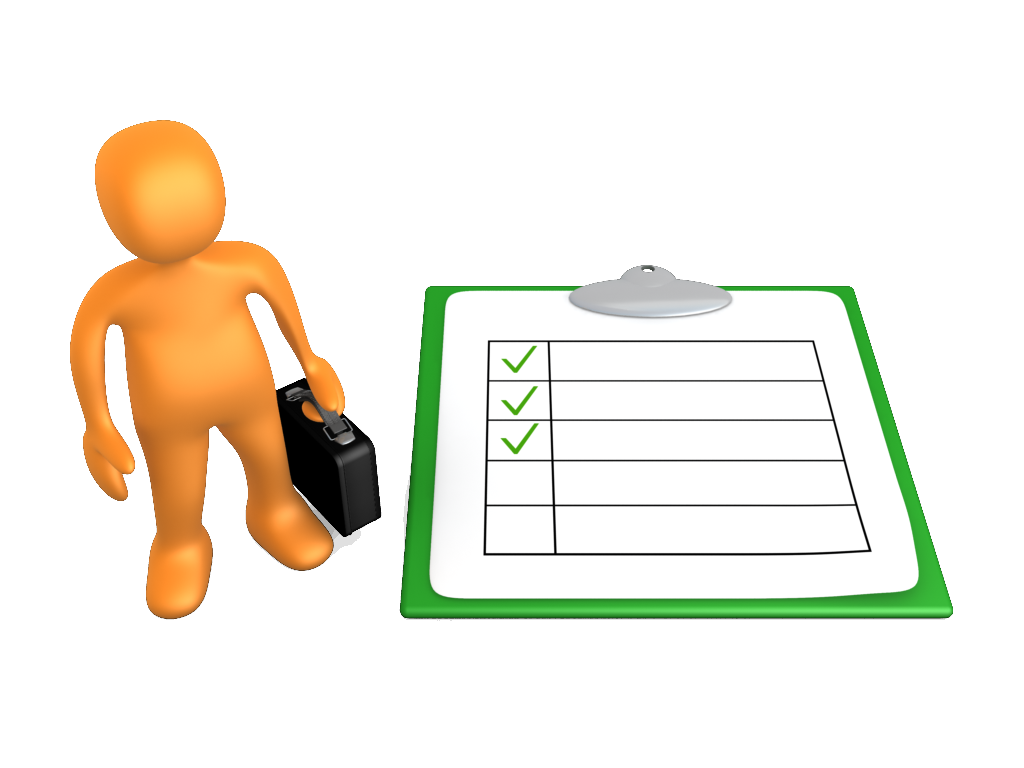 Proposal Writing Basics

Program Planning Framework

Common Sections of a Grant Application
How to connect the sections of the application
Purpose of each section—what are funders looking for?
How to incorporate your strengths
Terminology

Questions and Answers
Proposal Writing BasicsKnow Who You Are Writing To
Who is reviewing and scoring the proposal? 

Avoid jargon and excessive acronyms

Assume that the reader knows nothing about your community, population served, organization, or project

Be interesting!

Include a story to capture the heart and mind of the reader
Proposal Writing BasicsFollow the Funder’s Directions
Application instructions

Headings/terminology

Due dates and times
Proposal Writing Basics Develop a File of Common Attachments
Nonprofit incorporation letter
List of board members
Audits
Tax forms (990s) 
Resumes of key staff and volunteers
Job descriptions
Organizational budget
Annual reports
Proposal Writing BasicsDemonstrate Your Strengths, Not Your Needs
Paint a picture for the funder that you are worth an investment

Present solutions and show the impact you have had and will continue to have
Proposal Writing BasicsInclude Those You Serve in the Development and Design of Your Programs
Proposal Writing BasicsFollow the 80/20 Rule
If you don’t like to write grants, the good news is that only 20% of your time should be spent writing…the other 80% should be planning. (If you don’t like planning, you are kind of out of luck.)
Program Planning Framework
Background
Purpose: To establish your organization’s credibility

It should build confidence in your ability to perform the work you are proposing

Includes who is applying for funds in addition to the organization's:
History
Purpose/Mission
Initiatives/programs
Accomplishments (What are your strengths? How have your clients changed because of your services?)

Include a powerful example, story, quote, or endorsement to engage the reader into wanting to know more about you
Background
Don’t assume the reader knows anything about your organization
Don’t be too philosophical or overload with history
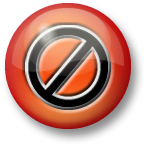 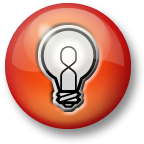 Do make sure the information (programs and accomplishments) is relevant to the proposal
This is your time to ensure the reader that you are a strong and viable organization that can get the job done…one a funder would want to invest in
Background Might Be Called…
Profile of Applicant Organization
History, Mission, and Accomplishments
Introduction
Previous Experience
Organizational History
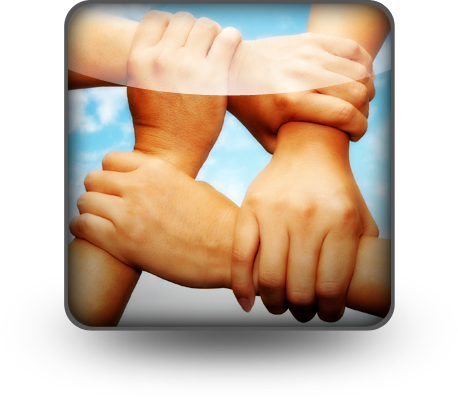 Compelling Community Need(Column One in Program Planning Framework)
Purpose: To clearly define the condition or status of individuals in your community and why the condition exists
Two components of painting the picture of your community needs:
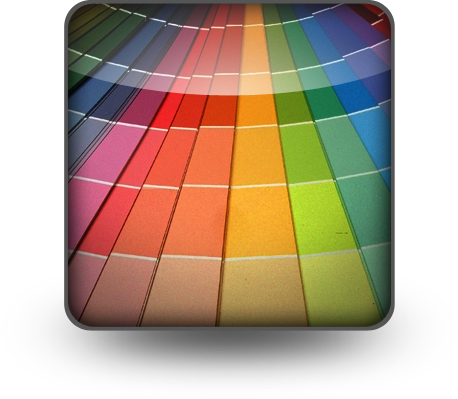 Condition or Status of Population to be Served
Establish baseline data on the “here and now”

Geographic area and target population

Use hard data and soft data (stories)
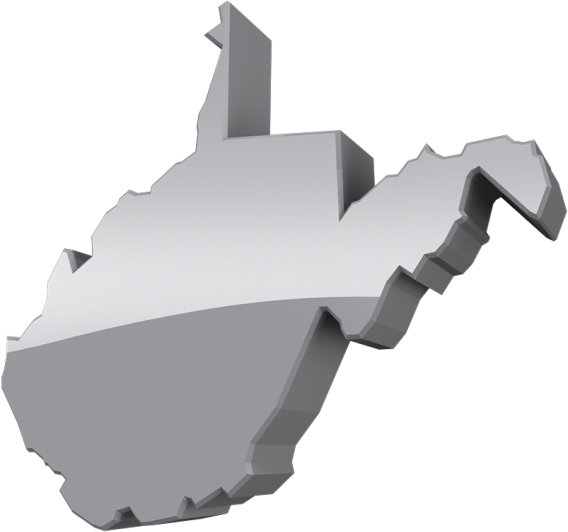 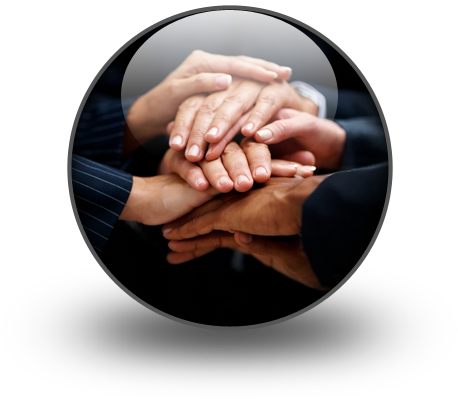 Don’t assume the funder knows anything about your geographic area or the population you serve (or are proposing to serve)
Condition or Status of Population to be Served
Need is about the people in your community
… not your organizational needs!





A lack of a service is not a condition or status…you must document what people are experiencing (unemployment, low-incomes, poor health status, high dropout rates, high recidivism, etc.).
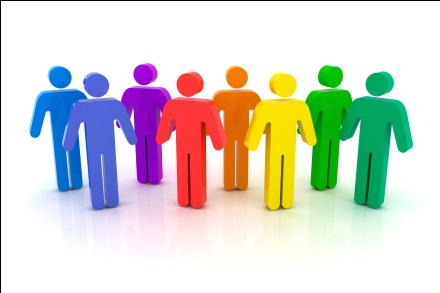 Need Data
Local

Relevant

Up-to-date

Sources cited

Visuals
A Few Sources
Centers for Disease Control and Prevention (https://data.cdc.gov) 

United States Census (www.census.gov) 
American Community Survey (https://data.census.gov/cedsci/)

Kids Count (www.aecf.org/work/kids-count)

County Health Rankings (www.countyhealthrankings.org)

United States Department of Labor (www.bls.gov/home.htm)

NORC Drug Overdose Deaths in the United States (https://opioidmisusetool.norc.org)
How Will This Information Be Used?
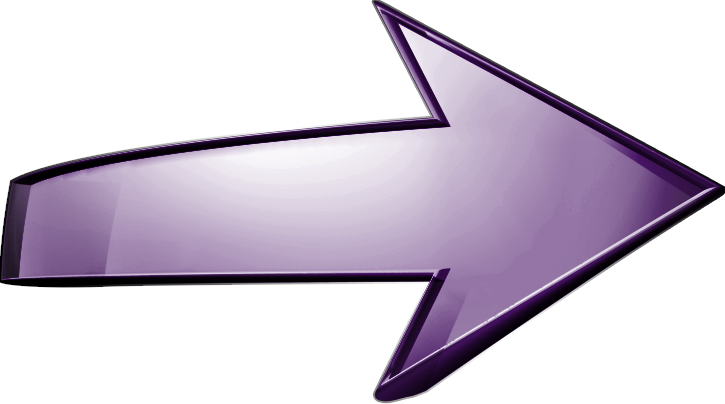 To see if there is enough need to merit funding
To set a baseline to measure your outcomes (changes) on participants served in your program
Example: NICU Family Support NetworkCondition or Status of Population to be Served
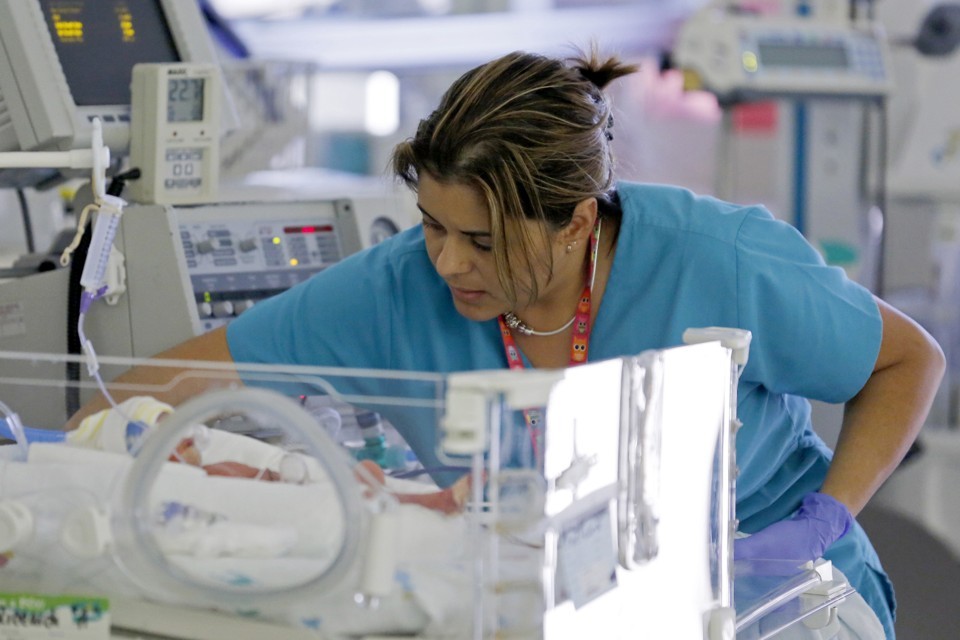 Description of community: 
Describe location of project demographically 
Hospital characteristics 
Number of births per year
Number/percent of babies admitted to NICU 

Description of the target population:
Challenges for families:
Parents with acute stress disorder/post-traumatic stress disorder
Families experiencing bonding problems
Reason Behind the Condition or Status
Why does the condition or status exist?
For example, why are parents experiencing high levels of stress? Why is bonding a challenge? 
Why is unemployment high? Why are youth dropping out of school before they graduate? Why are individuals homeless? Why are youth absent from school? Why are people in poor health?
Example: NICU Family Support NetworkReason for the Condition or Status
You will need to describe the reason for the need with data as well
A Few Sources
Needs Assessments
Associations/Research
Your Current, Previous, or Proposed Clients 
Community Foundations
United Ways
Community Action Agencies
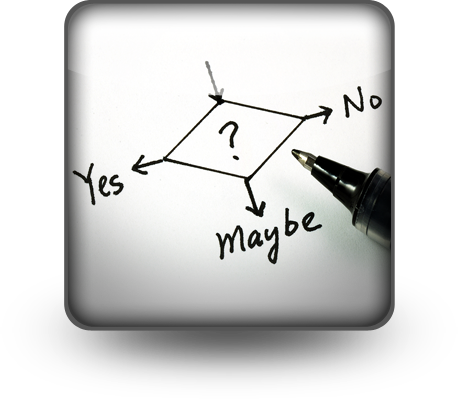 Reason Behind the Condition or Status
Information will be used to show your approach to address the root causes of the condition or status of individuals
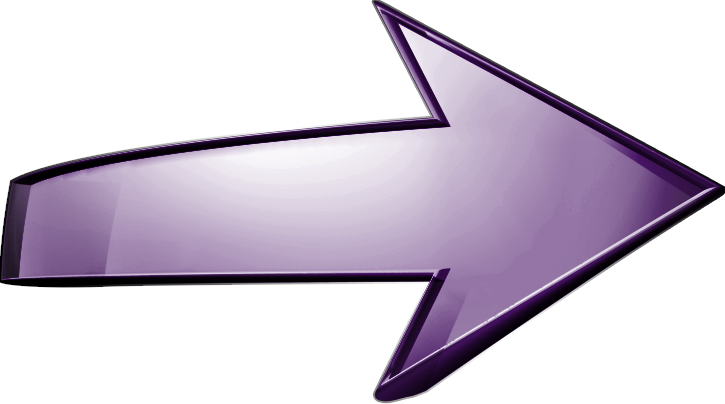 Need Might Be Called
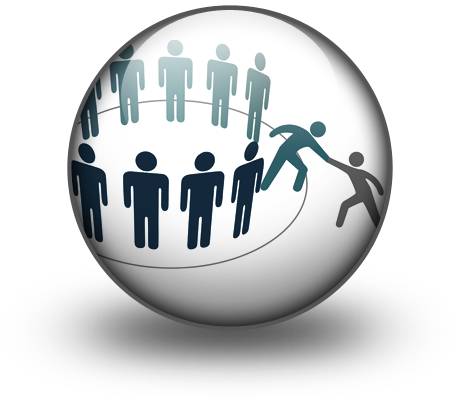 Statement of the Problem
Statement of Need
Needs Assessment
Situation Analysis
Need for Assistance
Problem Statement
Outcomes/Indicators
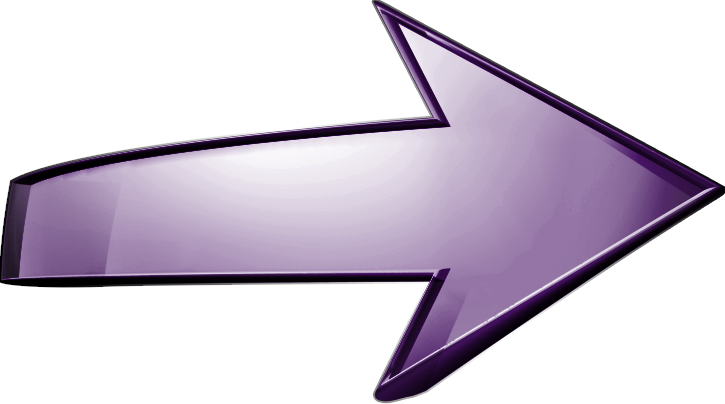 Outcomes/Indicators Might Be Called…
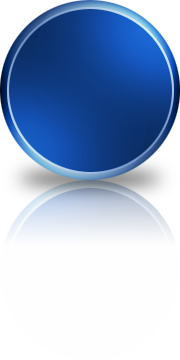 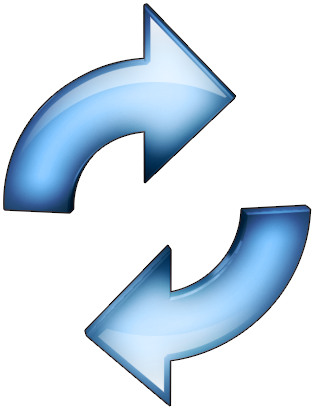 Outcomes
Goals
Impact
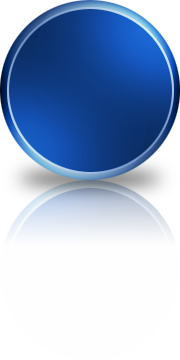 Objectives
Indicators
Results
Outcomes
Purpose: To define the anticipated changes in those served by the program

Short-term: knowledge, skills, attitudes
Mid-term: behavior
Long-term: status or condition
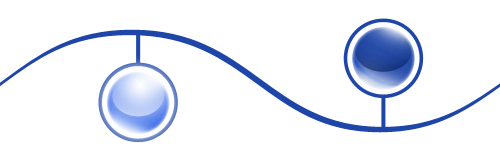 Remember, outcomes relate to the needs and the people you are serving
[Speaker Notes: Goals
A goal is a statement that explains what the program wishes to accomplish. It sets the fundamental, long-range direction. Typically, goals are broad general statements. Example: Improve control of high blood pressure in adults 55 and over in Illinois. It is important to make sure that the goals are related to the problem identified. Thus the “need” section will explain and establish your baseline data and the goal will be the “future-oriented” change in the population you are serving.]
What’s the Difference?
[Speaker Notes: There has been a shift in the way funders and public think about outcomes. Traditionally, they measured impact of nonprofit organizations’ services by outputs—direct products of program activities and usually measured in term of the volume of work accomplished (READ EXAMPLES). They focus on the activities conducted by the organization and are intended to LEAD to client change, but inherently, they do not measure client change.

If you are familiar with evaluation terms, outputs are process outcomes. While I am focusing today on collecting outcome data, that doesn’t mean it isn’t important to collect and analyze output data. You still want to do that. 

Outcomes on the other hand measure the changes in clients. They provide more accountability in the impact of your services on the population you serve. They answer the “so what” question by showing the public that you helped people or the community change in a positive way. READ EXAMPLES]
Short-Term Outcomes
The first benefits or changes participants experience

They are often a change in:
Knowledge
Attitudes
Skills
[Speaker Notes: It is often helpful to evaluate your outcomes in a “chain” format that includes short, intermediate, and long term outcomes. 

Initial Outcomes (or short term outcomes) are (READ)]
Example: NICU Family Support NetworkShort-Term Outcome
(Approach) If parents are provided a clear road map to access services at the hospital and/or have support from other parents with similar experiences…

(Short-term outcome): Then parents will have the resources/information they need to care for themselves and their infants.
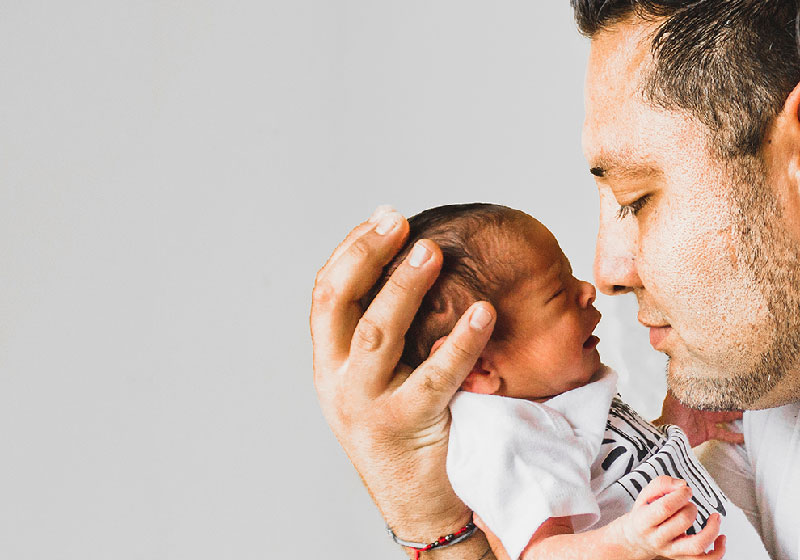 [Speaker Notes: Example—Let’s say your organization offers classes to get people to quit smoking and support them on their “quitting journey.” It is not required, but it can be helpful to but “If—then” chains together. So one chain could be:

IF participants attend four 1-hour session of the smoking cessation program (an output), THEN participants will learn the skills and resources available to help them quit smoking. 

The timing was self-inflicted…it makes sense because it is something we can measure after the participants complete the 4 sessions.]
Mid-Term Outcomes
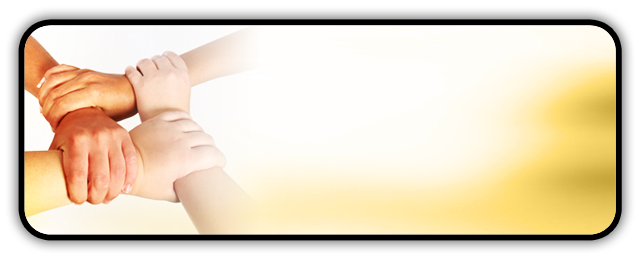 Link a program’s initial outcomes to the longer-term outcomes for its participants

Are usually changes in behavior that result from participant’s new knowledge
[Speaker Notes: If we keep working with the same participants, we can have an intermediate or mid-term outcome, which (READ)]
Example: NICU Family Support NetworkMid-Term Outcome
(Short-term outcome): If parents have the resources/information they need to care for themselves and their infants. …
(Mid-term outcome): Then parents will access the emotional support they need from professionals and peers.
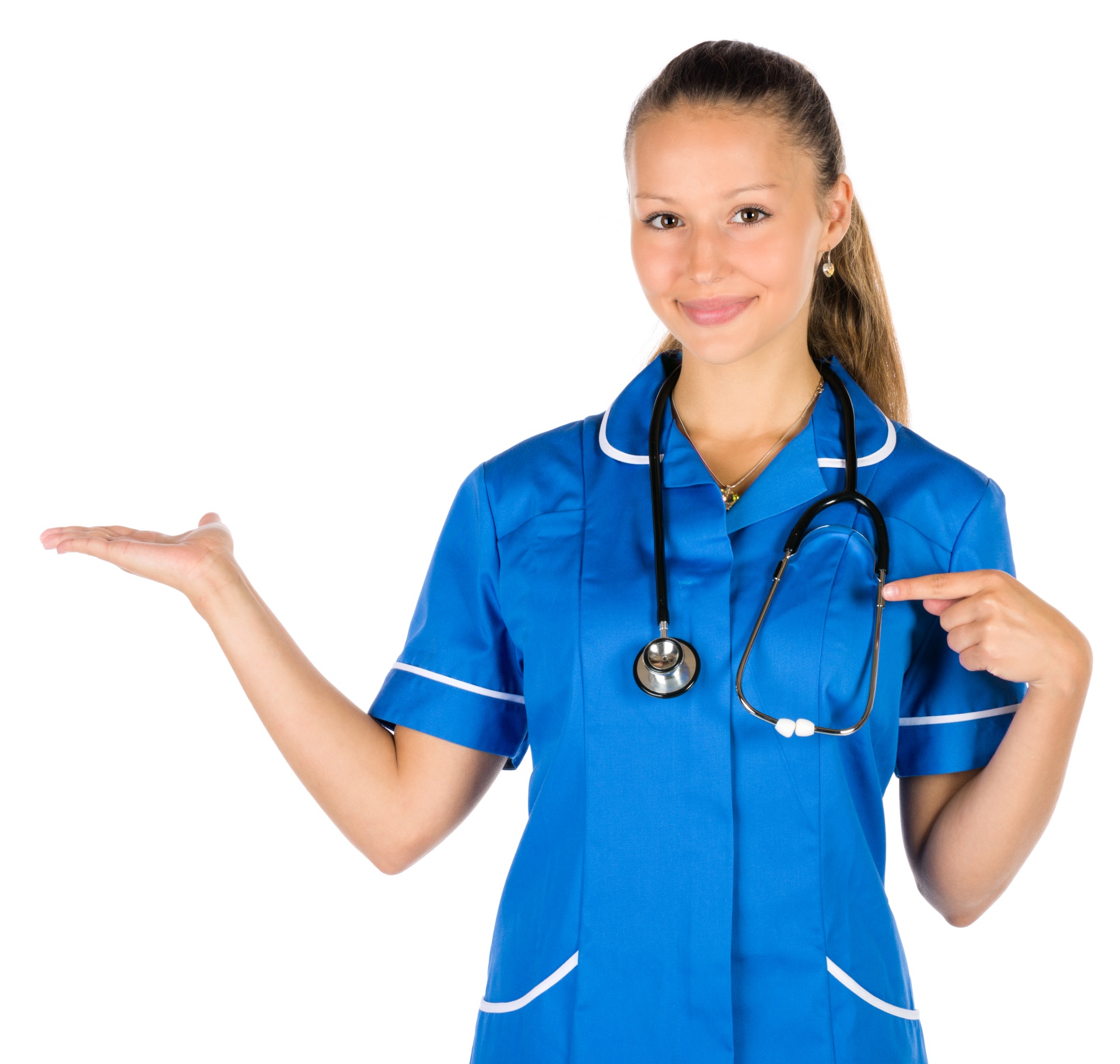 [Speaker Notes: To follow through on our example, IF smokers learn the skills and resources to help them quit smoking (they learned in the sessions that smoking is harmful, want to quit, and have skills to minimize withdrawal symptoms), 

THEN they will quit smoking.

Again, this is another self-imposed timing that makes sense to this particular program—they had time to make a quitting plan and get stop smoking aids for example]
Long-Term Outcomes
The ultimate outcomes a program desires to achieve for its participants

	They represent meaningful changes for participants, usually in their condition or status
[Speaker Notes: Again, if you are still working with the same participants, you can expect longer-term outcomes, which are (READ)]
Example: NICU Family Support NetworkLong-Term Outcome
(Mid-term outcome): If families access the emotional support they need from professionals and peers. 

(Long-term outcome): Then parents will have less stress and/or increased ability to bond with their infants.
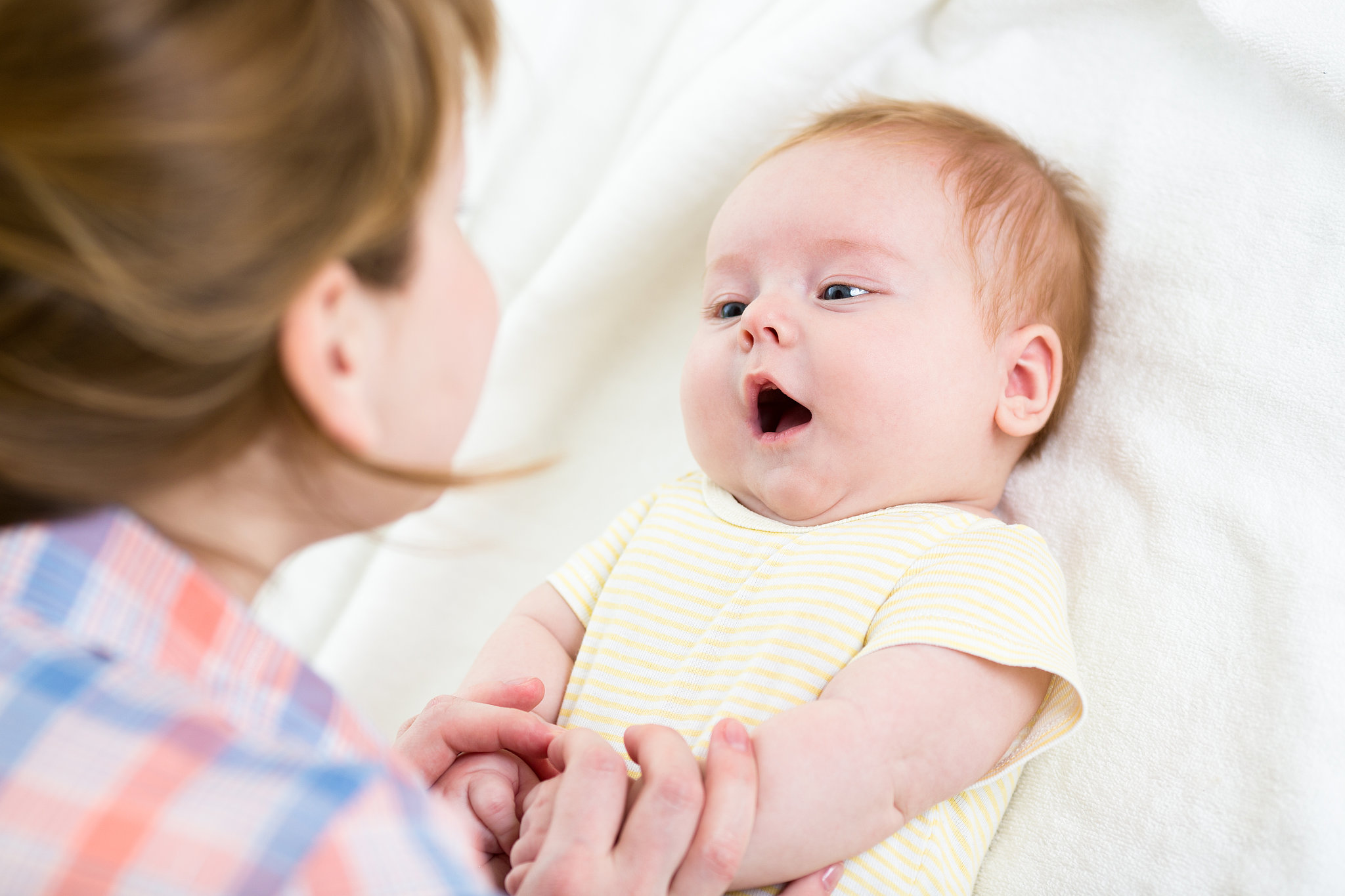 [Speaker Notes: If participants quit smoking, THEN they will be healthier.]
Outcome Chains
Written from a client change perspective (ie, “Parents will…”)

Timing…how you want to “punctuate” the time is up to you
You don’t have to have all three

No right number of outcomes for a program
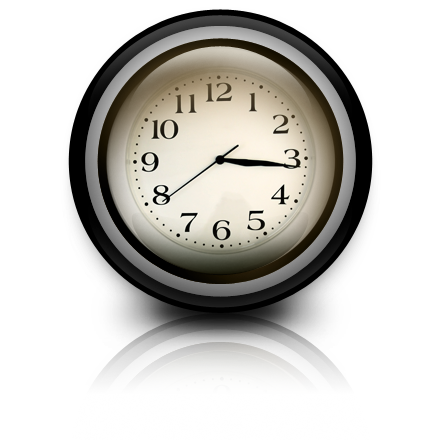 [Speaker Notes: The timing is up to you and what you can expect to realistically achieve in the time period you work with clients. For example, an emergency services agency might measure short term in what happened on day one of working with the client and the long term to them would be three weeks after the emergency. Another organization might have years of working with the same clients. You can determine when to “punctuate” the milestones. 

In addition, you don’t have to have all three in your chain. However, it is valuable when working with people over time to assess their progress and be able to link short term outcomes with longer term outcomes. You don’t want to just wait until the “end” of your time with clients, but to measure changes over time.]
Indicators
Purpose: To establish criteria to measure your outcomes
The specific accomplishment to be achieved at the end an activity/approach; should be concrete and measurable

The specific statistics (ie, number or percent) the program anticipates participants will achieve
SMART: Specific, Measurable, Achievable, Realistic, and Time-Framed
[Speaker Notes: Review Indicators]
Example: NICU Family Support NetworkIndicators
[Speaker Notes: Here are the indicators for the previous example (READ)]
Additional Outcome/Indicator Examples
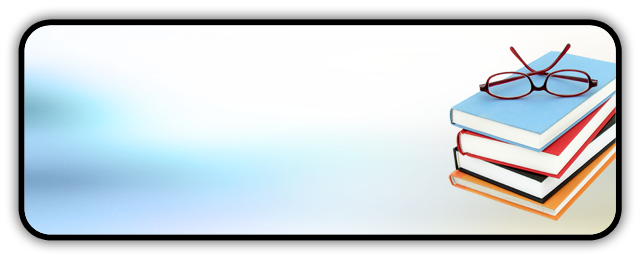 Outcome: Parents read to their children more often

 Indicator: 72 (60%) of parents will read to their children 5 days a week for a minimum of 30 minutes per day
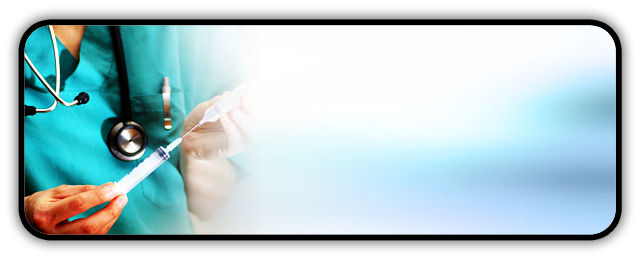 Outcome: Job training graduates become gainfully employed

Indicator: 10 (25%) of graduates will secure full time employment within 3 months of graduation
[Speaker Notes: And a few more…

Like the identification of outcomes, there isn’t a set of “right” indicators. They are very dependant on your approach and organization. One organization could have the same outcome as another, yet have very different indicators. It is something that your team will have to decide for your organization and programs.]
Approach
Purpose: To outline what you will do to meet your outcomes and indicators; what you will do to meet the root causes of the problem; how you will spend your money
Approach
The money is “spent” in this section

Explains what will be done after grant is awarded

Answers “Who, what, where, when, and how”

Why did you choose your approach? Include the reasons why you selected your particular approach—best practices or model programs
Timeline
They can be a visual version of the approach but usually not a replacement for the narrative

Helps break up the narrative

Use funder forms if available
Key Staff and Volunteers
Discuss what role key staff and volunteers will play in implementing your project

Highlight their abilities and experience to get the job done

If person is “to be determined,” outline the qualifications you will be seeking when hiring the person
Partners
Discuss the partners involved in the project and what they are “bringing to the table”

Include Memorandums of Understanding or Partnership Agreements if requested
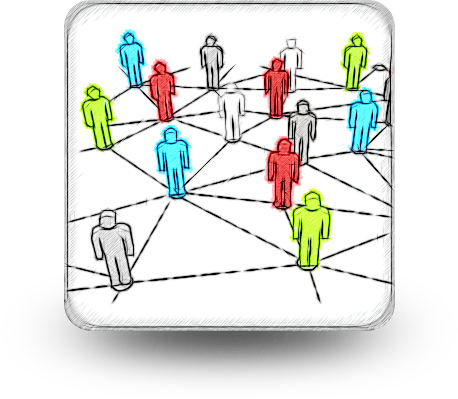 Approach Might Be Called…
Project Narrative
Process
Strategies
Activities
Action Plan
Action Steps
Methods
Methodology
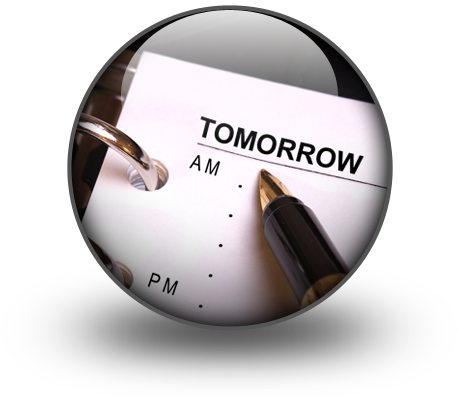 Evaluation
Purpose: To determine if you met your outcomes and did what you said you were going to do.
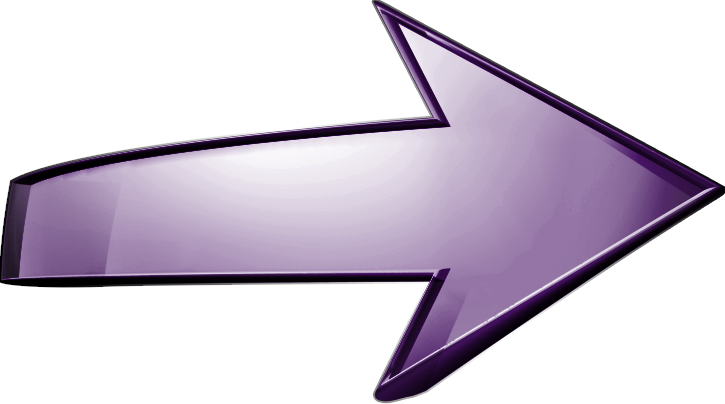 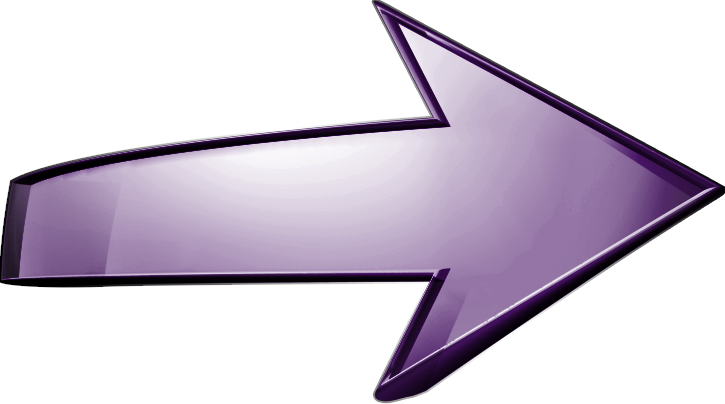 Outputs
Purpose: To describe and measure our program activities
Describe and quantify your activities

Example: NICU Family Support Network 
100 families served
50 support group sessions
700 family-to-family connections
Evaluation: Data Collection
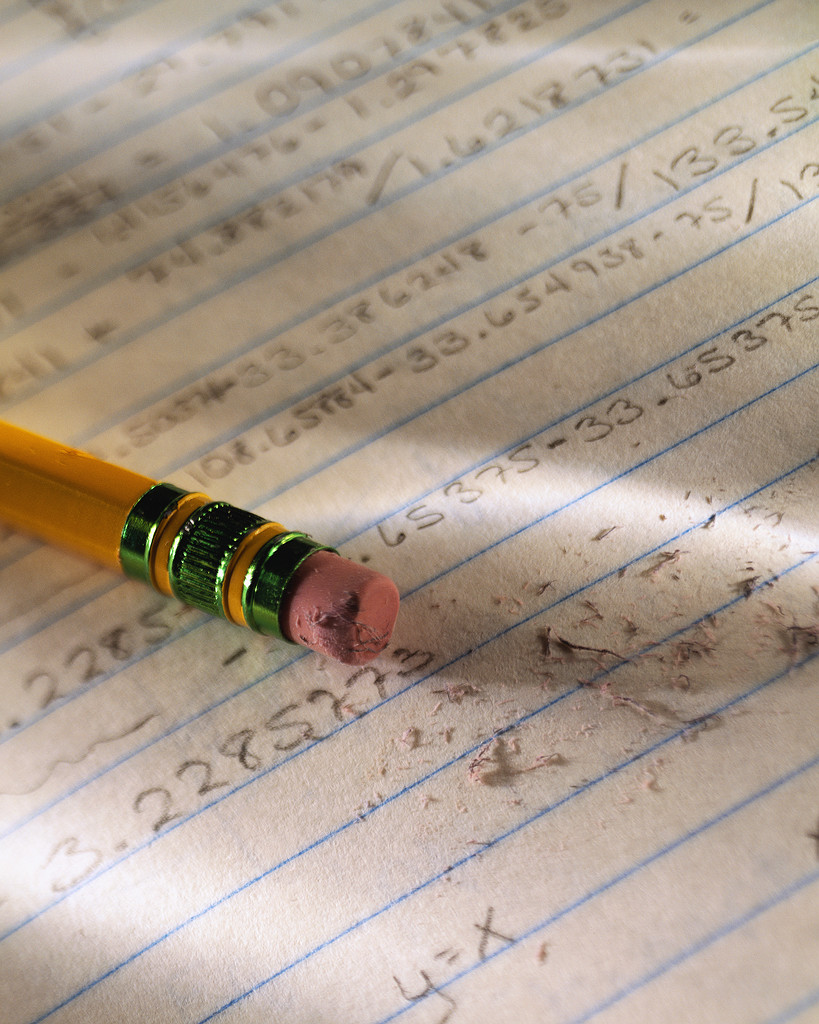 Measurement Tools/Instrument

Method

Timing
Data Collection Instruments/Tools
How to get data to measure your indicators and outputs:
Questionnaires, surveys, checklists
Interviews
Focus groups
Observations
Mechanical tests
[Speaker Notes: Now I know where I am going, but what instrument am I going to use to collect the data?

You can use READ SLIDE

I will use our example first and then go through the pros and cons of each instrument. Because we are also talking more about getting stories from participants, I will go into more detail on interviews and focus groups—which are the most common and easiest way to get more details about participants to get data on their outcomes.]
Data Collection Method and Timing
Who will collect the data? 
How often?  
Where? 
By what method?
How will data be used?
Where will data be kept?
How will you honor confidentiality?
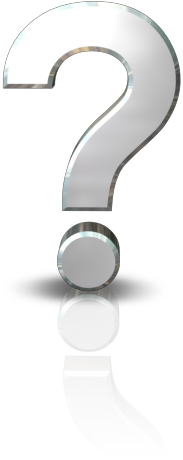 Example: NICU Family Support NetworkData Collection Instruments for Indicators
[Speaker Notes: So our example, READ SLIDE]
Example: NICU Family Support NetworkData Collection Instruments for Outputs
Evaluation May Also Be Called…
Evaluation plan
Summative evaluation (outcome)
Formative evaluation (process)
Outcome measurement
Budget
Project budget and organizational budget

Your project budget details your approach in financial form—what monies do you need to carry out your proposed activities?

Project budgets should mirror your approach—items asked for in the budget should be explained in the approach—there should be no surprises in the budget
Budget
Funders usually have their own forms…follow their headings and definitions exactly

Numbers should add up flawlessly

Show what else is committed to the project (matching funds)
Budget Narrative
Budget narratives are simply the budget numbers explained in word form and with calculations and justifications

Make sure your budget and budget narrative match up flawlessly as well
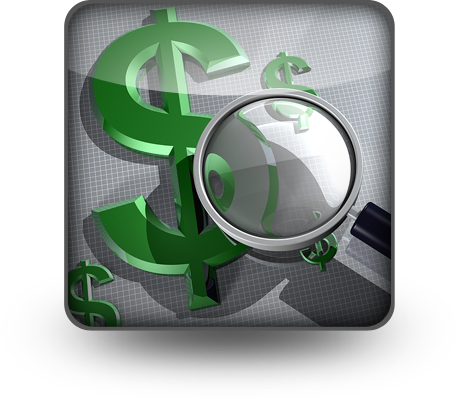 Example: NICU Family Support NetworkProgram Budget
Quick Review
Go Ask Alice…
Thank You for Participating!!!
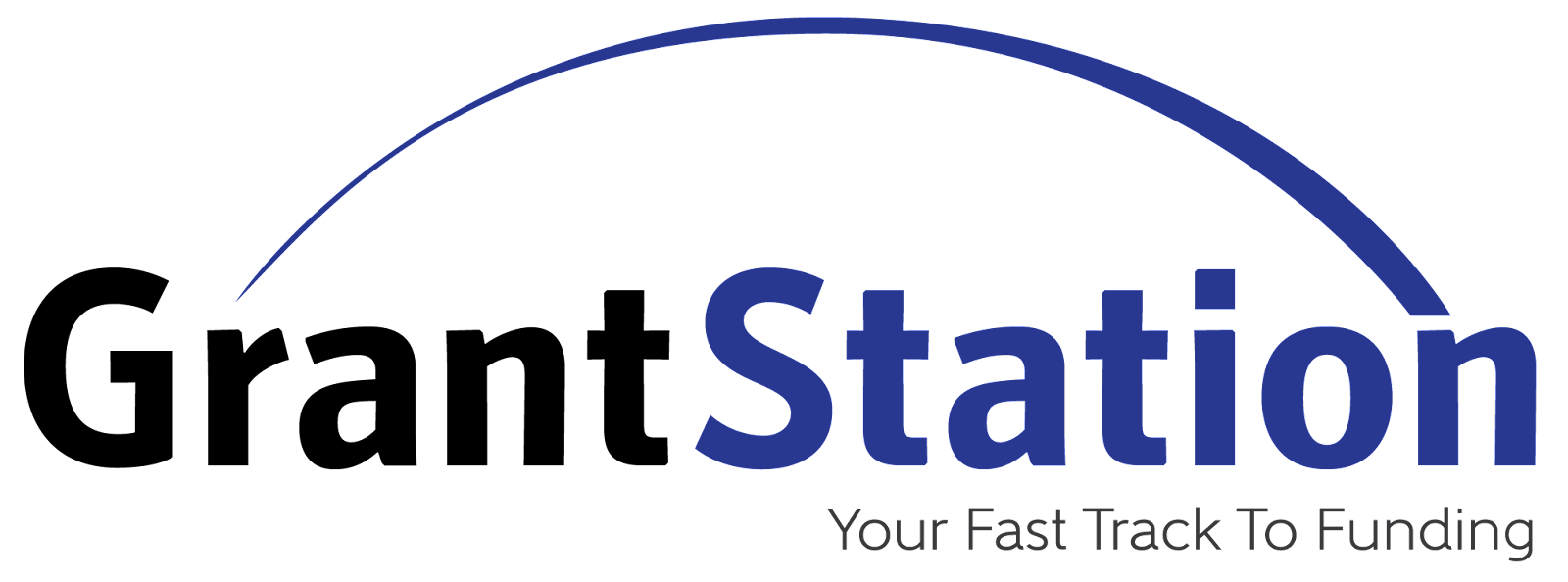 Alice Ruhnke
President
alice.ruhnke@grantstation.com
877.784.7268
www.grantstation.com